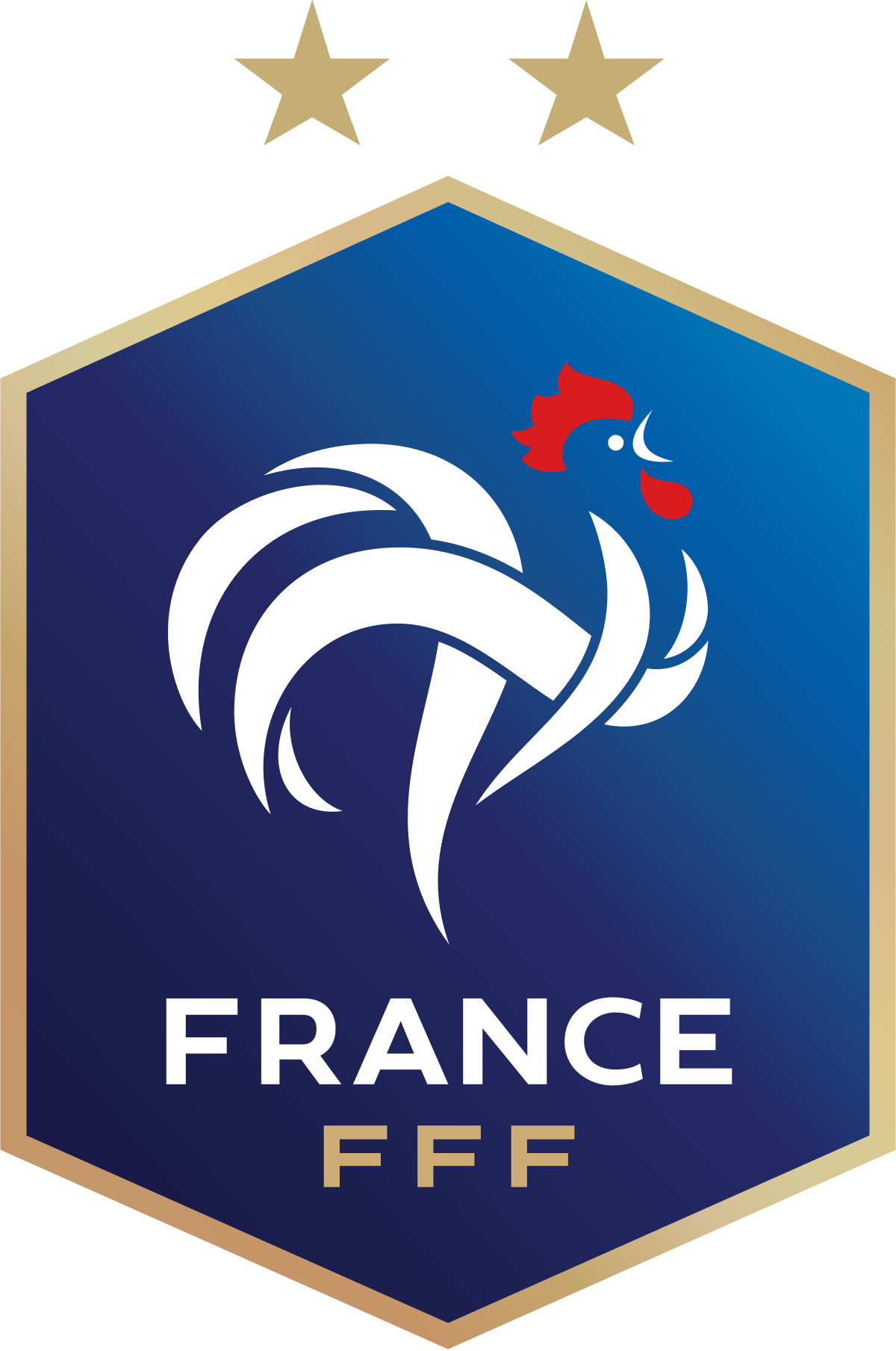 LICENCES ARBITRES---SAISON 2021/2022
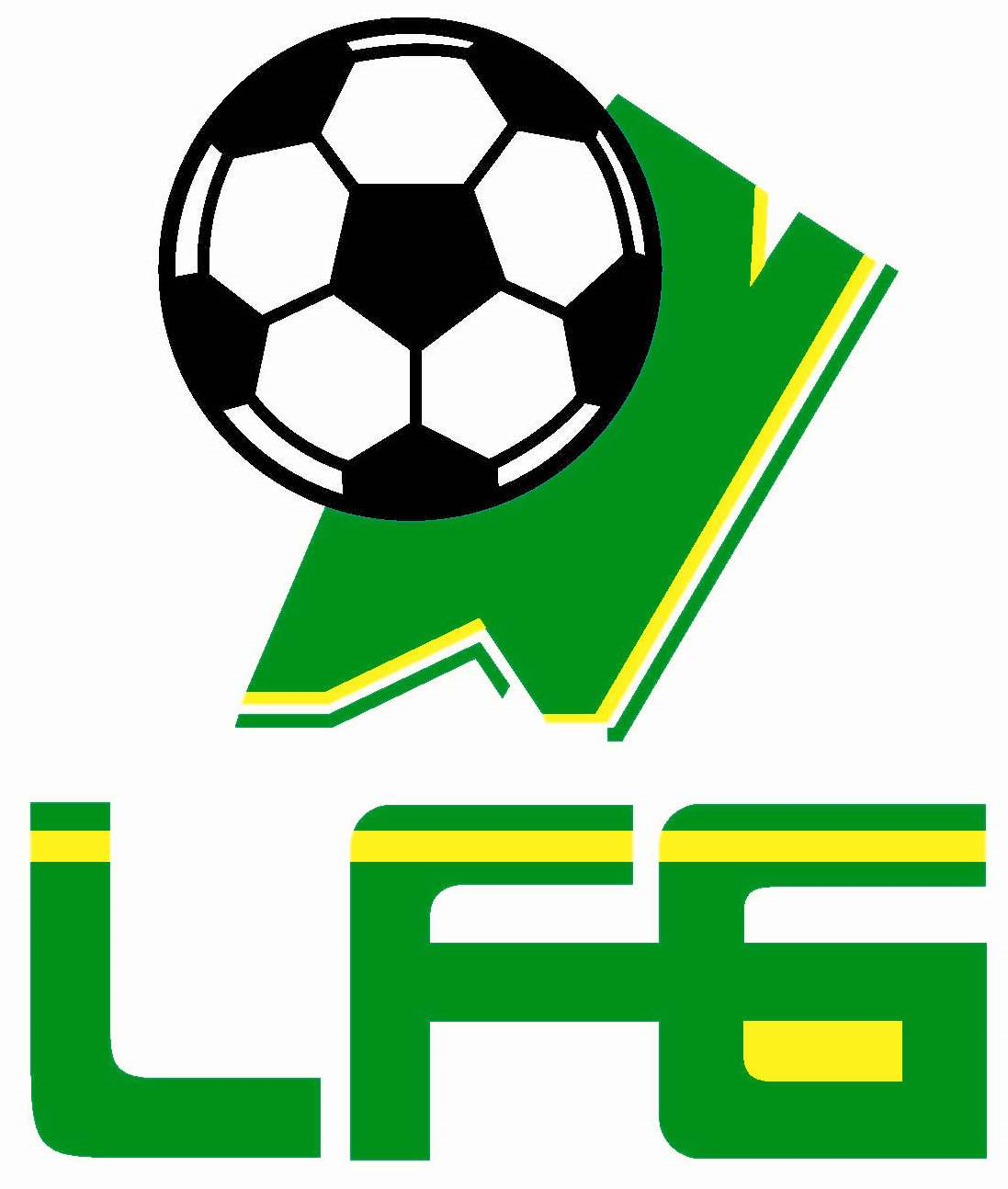 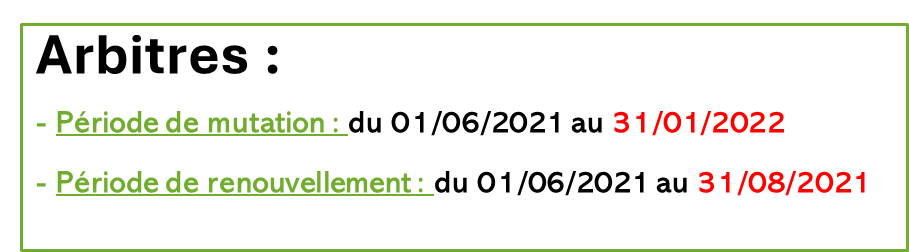 LES DEMANDES DE RENOUVELLEMENT SONT DÉMATÉRIALISÉES :1) Dans Footclubs :          Vérifier la fiche arbitre : adresse postale, n° de portable          et adresse email           Aller à l’onglet LICENCES / RENOUVELLEMENT.          Choisir la catégorie de licence          Vérifier que le symbole @ apparaisse en vert.          Cliquer dans la case située à droite de l’adresse e-mail.          Valider.
2) L’adhérent reçoit son mail de la FFF
             L’arbitre suit les étapes indiquées dans le mail.
3) La suite dépend de l’âge de l’arbitre
- de 18 ans
de 18 à 34 ans
35 ans et +
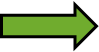 PARTENARIAT AVEC LA CLINIQUE SAINT-PAUL
    _________________________________________
       Pour les arbitres ayant des examens médicaux à fournir avec leur DMA, nous rappelons que la ligue de football de la Guyane a mis en place un partenariat avec la clinique Saint-Paul, auprès du Docteur Zéphirin.
       Pour toute demande de RDV merci de bien vouloir prendre contact avec le secrétariat de la ligue à l’adresse suivante : 
                     football.guyane@wanadoo.fr
Pour les arbitres venant de l’étranger :
Un arbitre de nationalité étrangère ne peut être autorisé à officier s’il n’est pas en possession d’un titre de séjour valide. La délivrance d’une licence d’arbitre doit être subordonnée à la régularité de sa présence sur le territoire national. Aucune exception ne sera tolérée.
Modernisation des outils pour les arbitres :